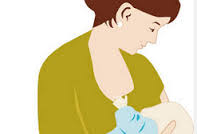 Teknik komunikasi dalam menyampaikan Evidence dengan memperhatikan prinsip women-centered care
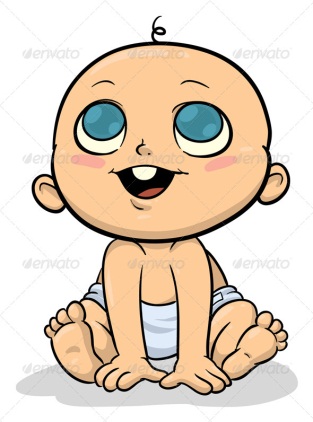 Rosmawaty
Women Center Care
Women Center Care
Hak-hak wanita dalam mendapatkan pelayanan kesehatan
PRAKTEK SESUAI EVIDANCE BASE/BUKTI ILMIAH
a. Asuhan yang aman dan berguna, model asuhan yang dapat diberikan yaitu:
 Dukungan emosional dan psikologi selamakehamilan dan persalinan
 Memfasilitasi mobilitas dan pemilihan posisiuntuk ibu
 Dukungan untuk proses menyusui
 Memberi kesempatan yang luas untuk ibu dalam menyusui
Asuhan yang membahayakan atau tidak efektif harus dihindari
Sedangkan asuhan yang dikurangi meliputi:
	 Pemakaian electrical fetal monitoring secara lanjut
 Pemakaian oxytocin untuk meningkatkan kontraksi
 Pemakaian analgesia epidural untuk mengurangi nyeri karena his.
Kurangnya penelitian untuk mengklarifikasi issue sehingga bukti kurang untuk mendukung rekomendasi yang jelas.
Asuhan itu memang perlu untuk wanita tetapitidak semua tepat untuk semua orang
WOMEN CENTER CARE DI INDONESIA
‘Safe Motherhood’ tahun 1988, di Indonesia dibentuknyastandar Pelayanan Kebidanan, yang diikuti dengan program program lainnya yang masih berkesinambungan.
The Mother Friendly Movement’ pada tahun 1996 Indonesia menterjemahkannya sebagai Gerakan Sayang Ibu
WOMEN CENTER CARE DI INDONESIA
Live Saving Skill’ 
Komunikasi Inter Personal dan Konseling (KIP-K)
Asuhan Persalinan Dasar (APD) yang kemudianberganti nama menjadi Asuhan Persalinan Normal
Making Pregnancies Safer‘ (MPS) tahun 2000, dan
 IBI sendiri mengeluarkan Standar Asuhan Kebidanan,dan usulan peningkatan pendidikan
bidan (dari DIII, DIV, S1, S2 dan Profesi).
Keseluruh program di atas bertujuan untuk mencapai ‘Safe Motherhood’, sesuai kriteria yang diberikan olehWHO tentang asuhan / pelayanan yang baik yaituharus memenuhi kriteria:
 ‘Available’ (pelayanan harus ada dan bisa dicapai oleh siapapun)
 ‘Acceptable’ (diterima masyarakat), dan
 ‘Accessable’ (mudah dijangkau).
Komunikasi dengan Bayi
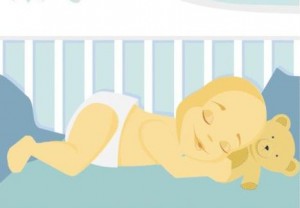 Faktor Respon Orang Tua
Kondisi  Sikap Orang Tua
Peran Bidan
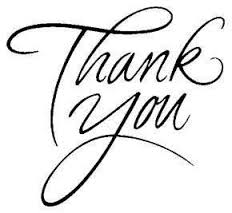